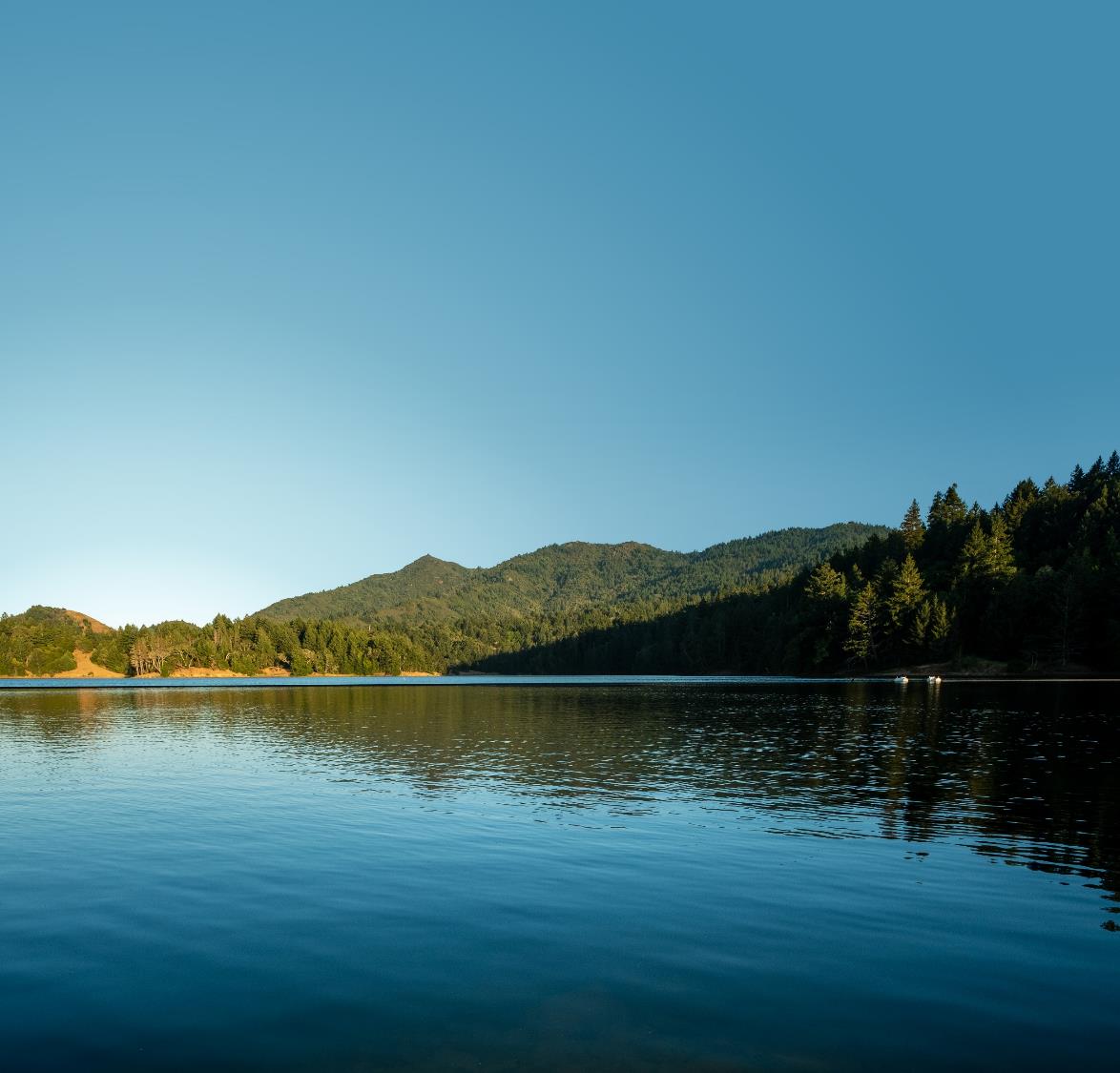 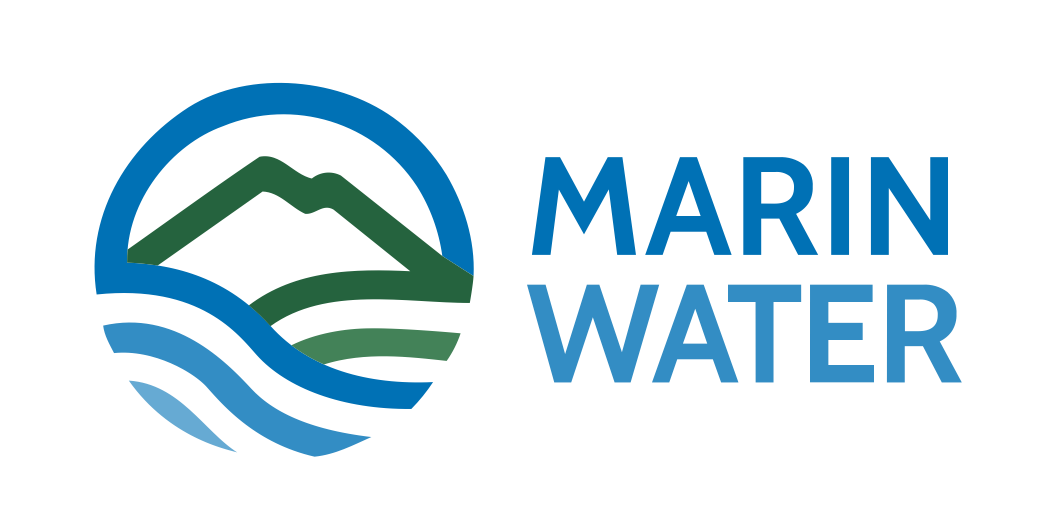 Update on MMWD’s Water Supply Planning Efforts
January 18, 2024
LGVSD Board of Directors Meeting
Overview
Marin Water and Water Supply Conditions
Strategic Water Supply Assessment
Current Recycled Water System and Future Opportunities
Q&A
2
[Speaker Notes: Ben]
Marin Water Overview
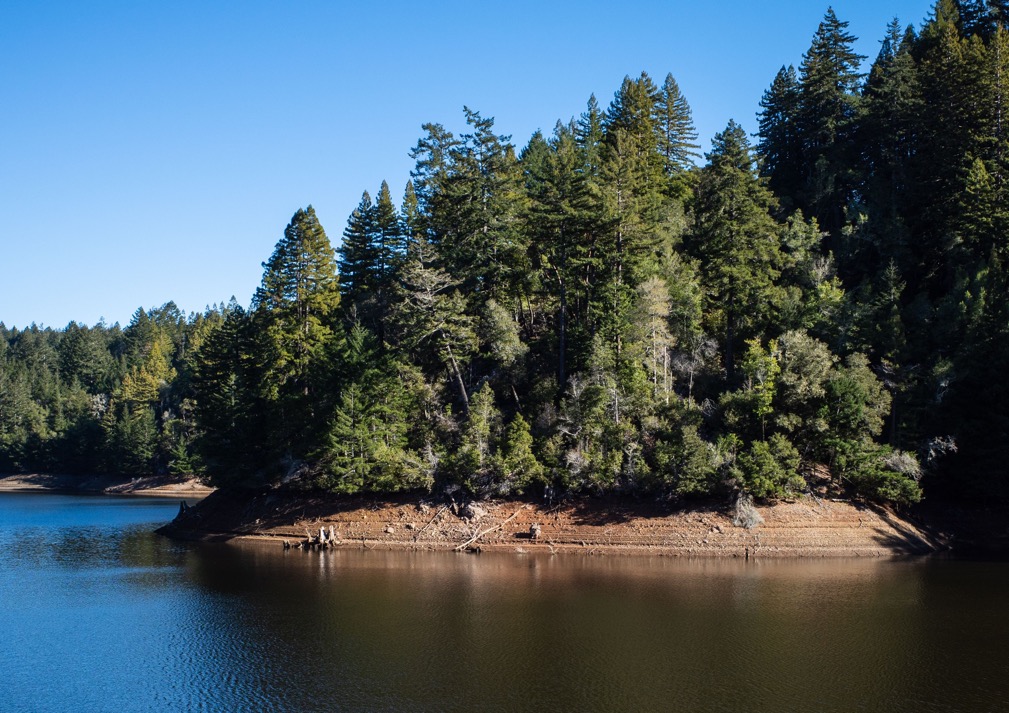 California’s oldest municipal water district (Chartered in 1912)

Marin County’s largest drinking water provider, serving more than 191,000 people in central and southern Marin

Protecting and preserving 22,000 acres of watershed land on Mt. Tamalpais
3
3
Water Supply Conditions: 2020-2021 Drought
Fall 2021 Reservoir Projections
Severe drought conditions over the water years 2020 and 2021
Reservoir levels dropped historically low
MMWD shifted resources to planning for an emergency water supply – pipe across Richmond Bridge
4
Water Supply Conditions: 2020-2021 Drought
Exceedingly high rainfall totals in October & December 2021
Storage levels improved drastically in 3 month period:
February 2022 storage levels were 106% of historical average
Resulted in approx. 2 year supply in the local reservoirs
Transitioned to developing Water Supply Roadmap through Strategic Water Supply Assessment process
5
Increase Supply
Manage Demand
Water Supply Assessment Process
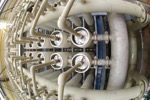 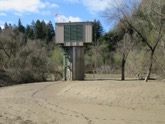 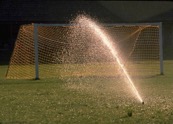 Modify Operations
Policy & Governance
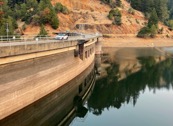 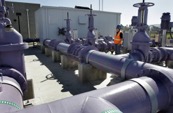 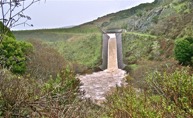 Considered a broad range of water management alternatives
Identified most promising alternatives
Evaluated alternatives for performance and other economic, environmental, and social criteria
Explored strategic combinations of alternatives
Developed roadmap with specific project, pathways, and triggers to achieve resilient and sustainable solutions
A
Performance and Economic, Environmental, Social Attributes of Options
Portfolio Development and Analysis
B
C
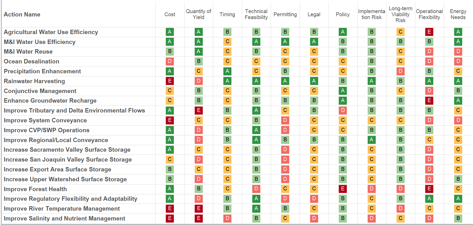 D
Resilient and Sustainable Water Management Solutions
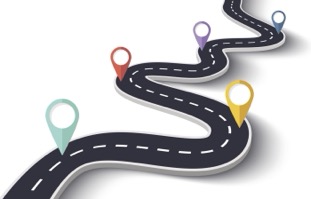 6
Roadmap for Integrated Strategy
In-District Improvements
$6M
$5M
Sonoma-Marin Partnerships
$78-111M
Local Storage Enlargement
$65-90M
Desalination (Petaluma Brackish, Marin Regional)
Conveyance to Storage (Dedicated or expand existing facilities)
Increase Storage (Groundwater, Kent, Nicasio, Soulajule)
Long-term action
Mid-term action
Phoenix-Bon Tempe Connection
Water Conservation Program
Operational Strategy for Maximizing Sonoma Water Supply
Electrify Soulajule
Early, low regret action
Forecasting and Stream Release Automation
Recycled Water Expansion (grant funding to bring cost to comparable with roadmap)
New Supply Development
Increase Conservation
Note: Capital cost shown in $M
Hatching indicates not included in yield or cost estimates
~6,000 AFY of new supply
~ 12,000 – 20,000 AFY of new supply
~ 3,500 AFY of new supply
Time
2030
2025
2040
2045
2035
7
Recycled Water
8
Current Recycled Water System
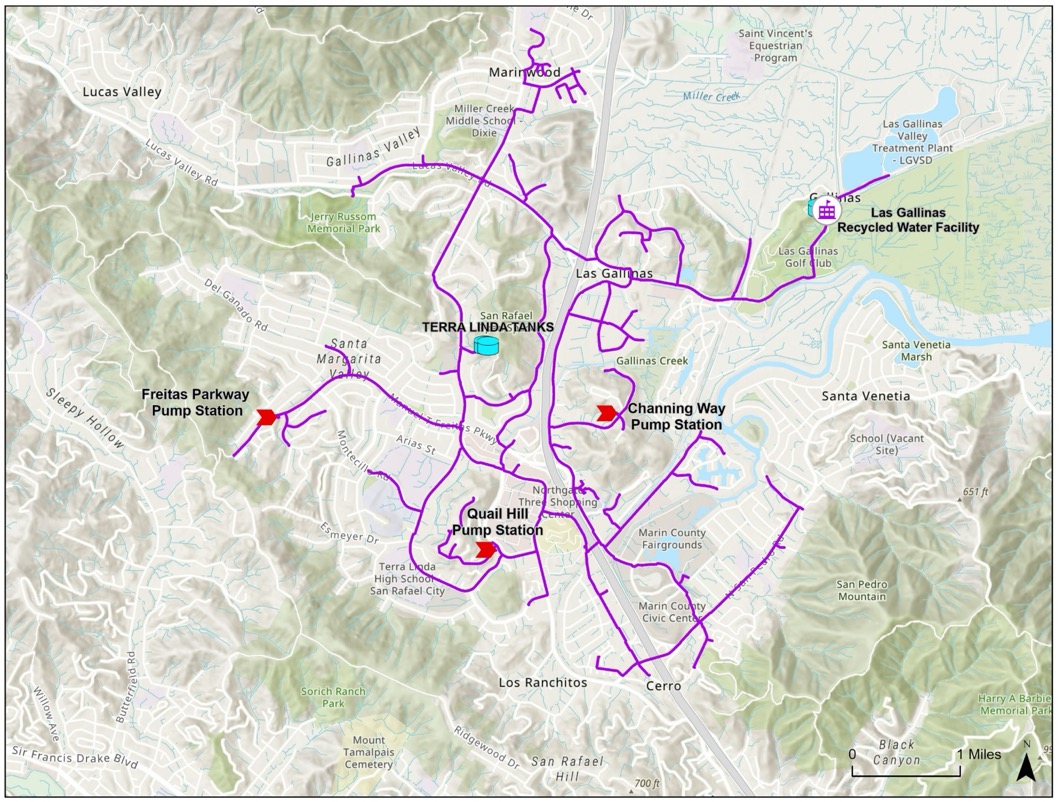 706 AF in WY 2023
358 customers
25 miles of distribution pipelines, 3 pump stations and 2 storage tanks
MMWD pioneered non-traditional uses of recycled water such as toilet flushing in condominium, car wash, HVAC cooling towers and commercial laundries
Truck hauling programs for residents (during drought) and commercial users
9
[Speaker Notes: A pilot plant was constructed in 1975 and was pressed into service during the drought of 1976-78.  
In 1981, construction of a 1-MGD direct filtration plant was completed along with a backbone distribution system.
 In 1989, the upgraded tertiary water recycling treatment plant was completed with 2-MGD capacity. 

Since then conundrum as to how to afford expansion given the need for capital in other areas.]
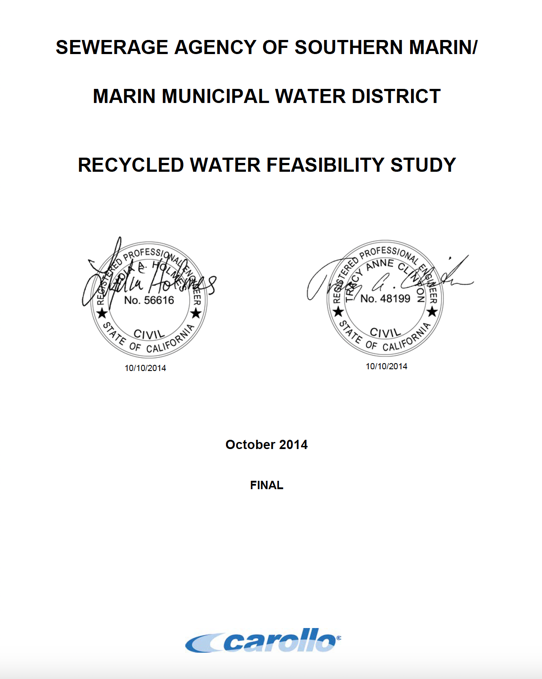 Increase Recycled Water: Expansion Studies
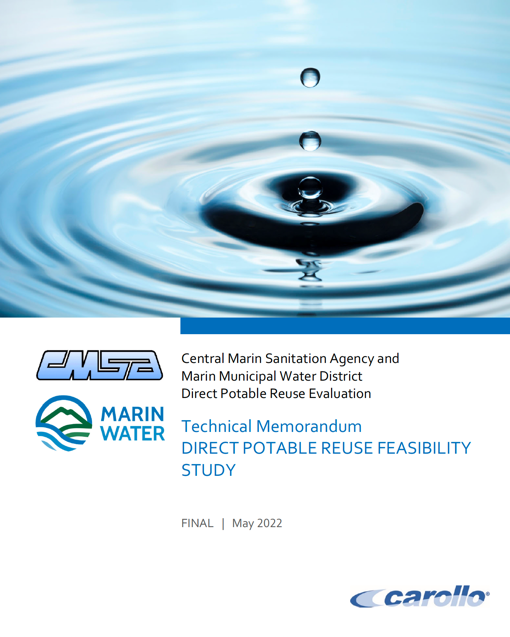 Planning efforts to identify opportunities for investment and expansion of recycled water system:
2000 Recycled Water Expansion Feasibility Study
2001 Bahman Sheikh Recycled Water Study
2007 Feasibility Study Update
2014 MMWD-SASM Recycled Water Feasibility Study
2016 MMWD-CMSA Recycled Water Feasibility Study
2017 Water Resources Plan 2040
2022 Peacock Gap Recycled Water Preliminary Design
2022 MMWD-CMSA Direct Potable Reuse Feasibility Study
2023 Strategic Water Supply Assessment
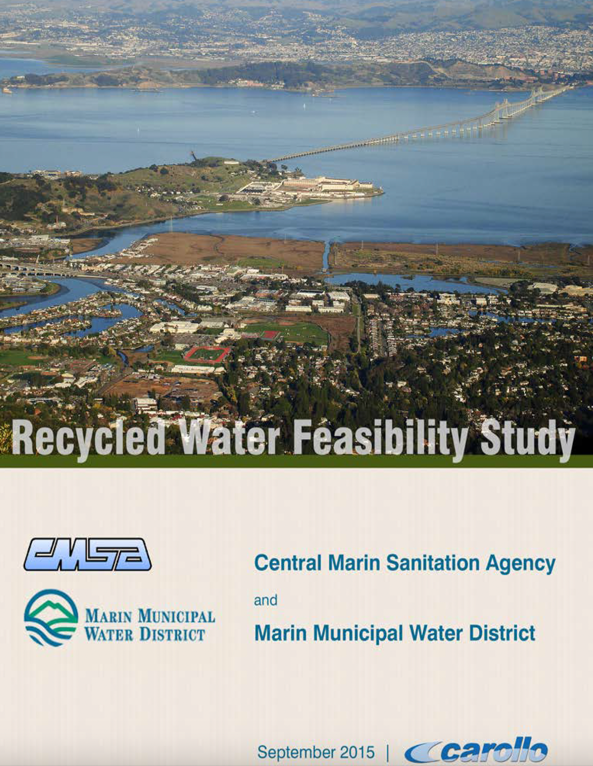 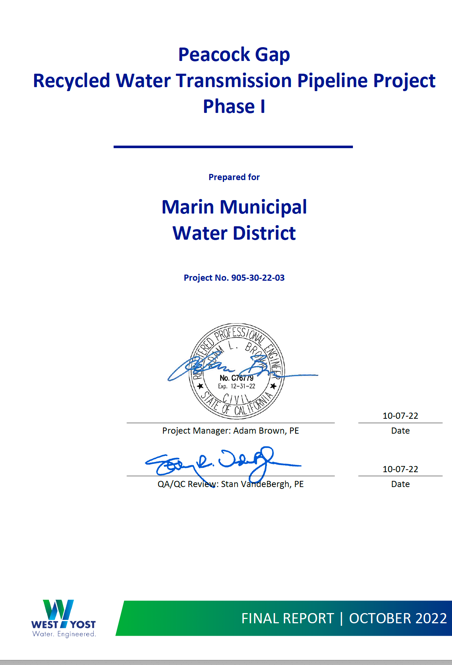 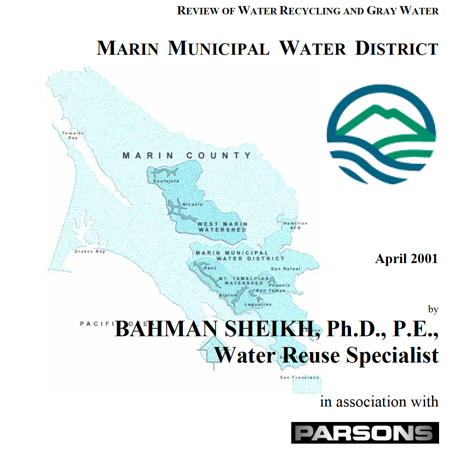 10
[Speaker Notes: Studies have shown us that it is challenging…so how do we expand RW use in Marin?]
Increase Recycled Water Use: Project-based Expansion of System
Project-based expansions of recycled water system also evaluated for feasibility 
Expansion projects are typically adjacent to existing recycled water system 
Potable offset demands and costs are monitored and updated (SF Bay Area CCI 2023)
11
Challenges and Opportunities: Recycled Water
Drought proof supply
Expansion of recycled water in District service area is possible but high $/AF
Expanding recycled distribution system creates future long-term maintenance
Continue to pursue grant funding opportunities to improve cost-benefit of recycled “purple pipe” opportunities
Explore potable reuse options
12
Potable Reuse Options
13
Overview: Indirect Potable Reuse (IPR)
Planned use of recycled (purified) water to replenish drinking water supplies with a suitable environmental barrier
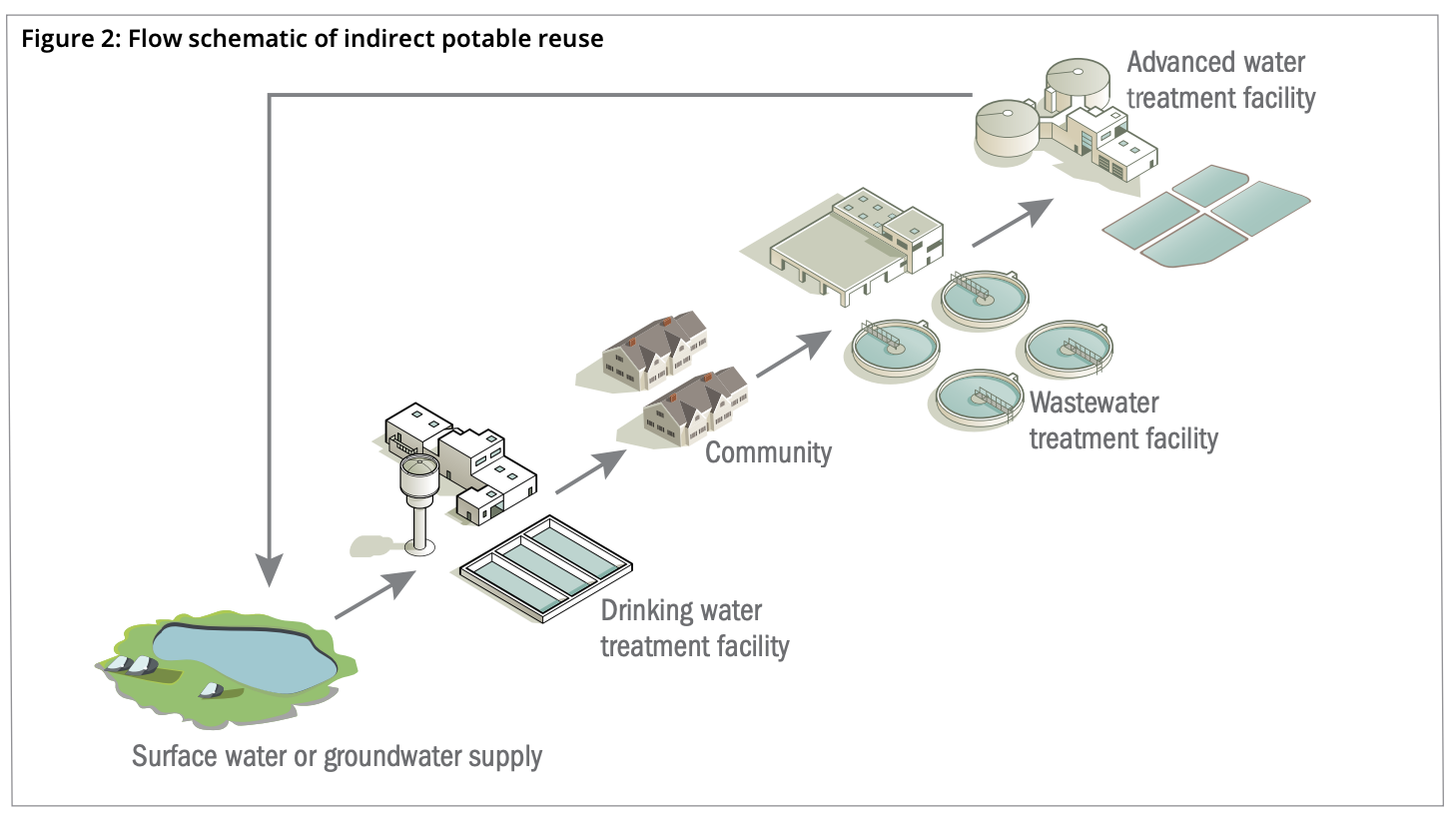 Two types of IPR: 
Groundwater recharge: use recycled water to replenish groundwater basin as source of municipal water supply 
Surface water augmentation: placement of recycled water into a surface water reservoir that is used as a source of domestic drinking water supply
Potable Reuse 101 - AWWA 2016
Groundwater augmentation IPR not feasible in Marin
14
Conceptual Project in Marin: Indirect Potable Reuse (IPR)
Marin Regional IPR Project (Surface Water Augmentation)
Collect secondary effluent from LGVSD & SASM, convey to CMSA
Construct Advanced Water Purification Facility to meet Surface Water Augmentation IPR: Ultrafiltration, Reverse Osmosis, UV-AOP, conditioning
Convey purified water to Kent Lake through 28 miles of dedicated pipelines and 4 new pump stations
Expected annual yield 7,840 AFY (7 mgd)
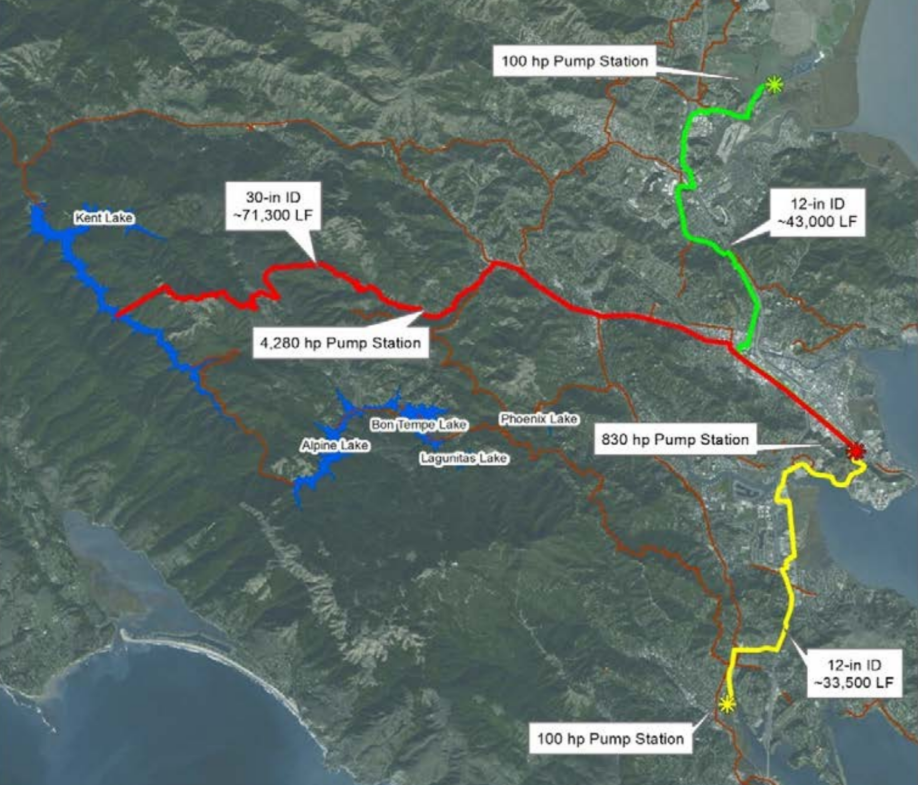 From  Water Resources Plan 2040 (2017)
* Cost($)/AF assumes continuous operations. Cost/AF likely to increase 3x if operated intermittently.
15
Overview: Direct Potable Reuse (DPR)
Planned introduction of purified (recycled) water either 
 Raw water augmentation: into a raw water supply immediately upstream of a water treatment plant
	OR
Treated water Augmentation: directly into a public water system
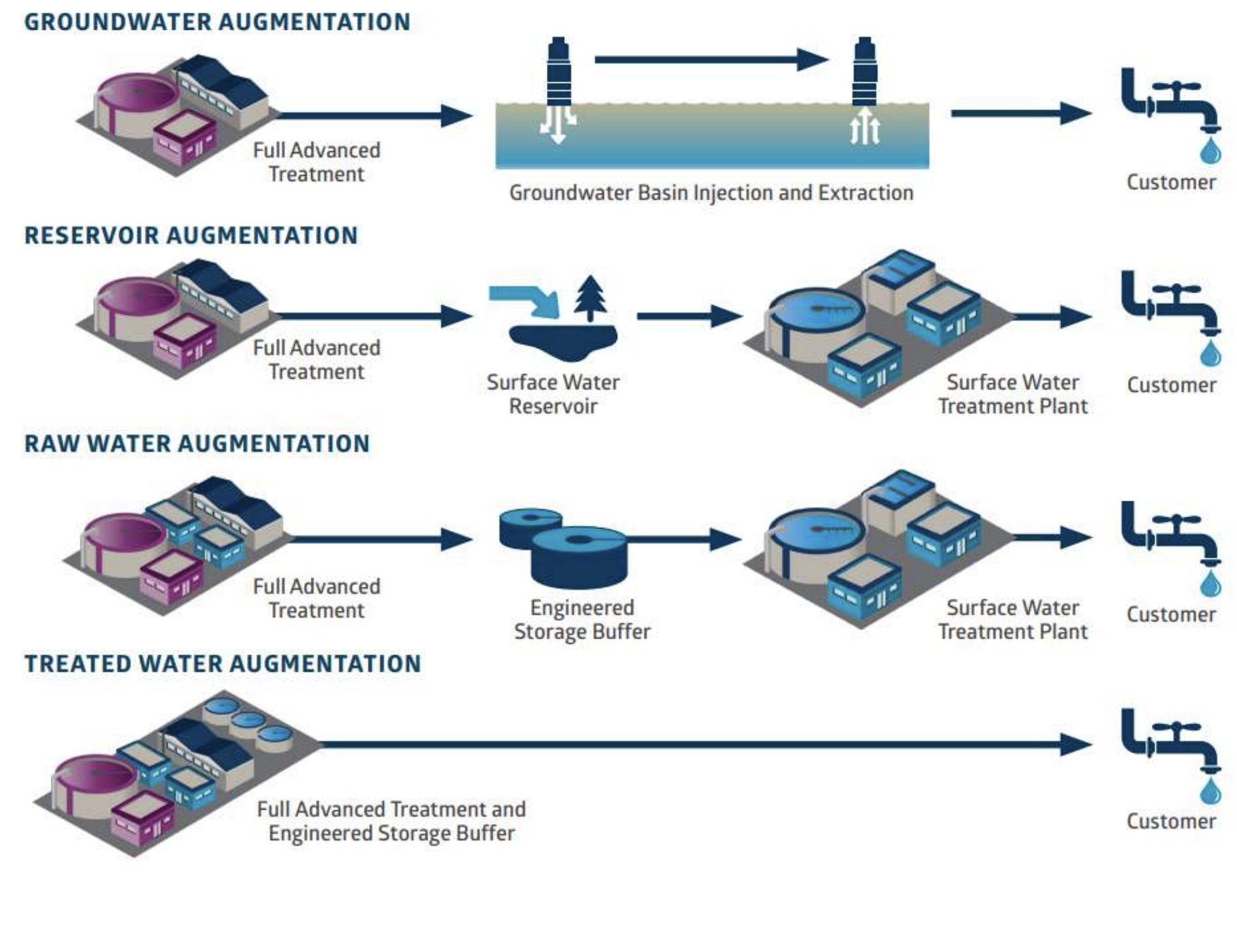 16
Conceptual Project in Marin: Treated Water Augmentation (DPR)
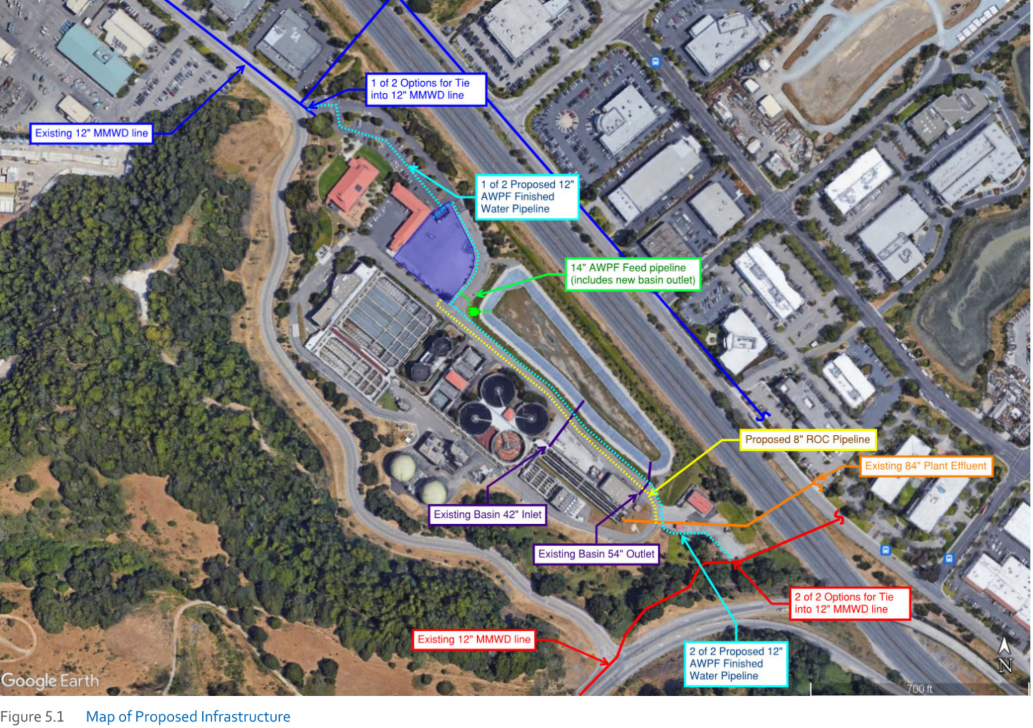 MMWD-CMSA TWA (DPR) Project                 
Advanced Water Purification Facility at CMSA, only treat CMSA effluent, connection to exiting distribution (treated water augmentation) up to 4 mgd
Targeted to meet DRAFT DPR treatment requirements
Treatment Trains include:
Ozone (O3)
Biological active carbon (BAC)
Ultrafiltration (UF)
Reverse Osmosis (RO)
Ultraviolet light advanced oxidation process                         (UV AOP) using free chlorine
Free chlorination
Additional UV disinfection
Stabilization and chloramination for                      distribution
From  Water Resources Plan 2040 (2017)
* Cost($)/AF assumes continuous operations. Cost/AF likely to increase 3x if operated intermittently.
17
Considerations: Direct Potable Reuse
Public acceptance – No implementation of treated water augmentation in the US
Regulations are still under review – earliest effective date is mid-2024, subject to refinement over time
Constituents of concern
Trace contaminants – pharmaceuticals, PFAS, personal care products, other trace organics; 
Concentrate management – RO concentrate discharged to Bay 
Introduces different water sources for different parts of service area
Not designed to be intermittently operated
18
Summary and Next Steps
Expansion of (purple pipe) recycled water in District service area is possible but capital intensive
Pursue grant opportunities to help fund recycled water projects 
Monitor industry regulations, trends and technological advances such as DPR 
Consider multi-benefit opportunities with sewage agencies as SF Bay nutrient regulations move forward 
Irrigation with recycled water ideal for nutrient removal (vs IPR and DPR which concentrate nutrients) 
Continue to evaluate and prioritize reuse opportunities as a component of overall Water Supply Roadmap implementation
19